TOÁN
ÔN TẬP CUỐI NĂM
Chủ đề10
Bài 39
ÔN TẬP CÁC SỐ VÀ PHÉP TÍNH
TRONG PHẠM VI 100
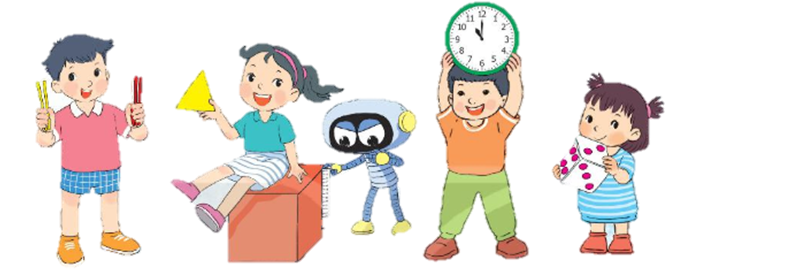 Trang 88/SGK
Số?
1
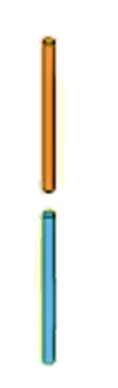 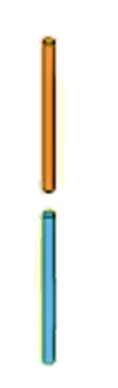 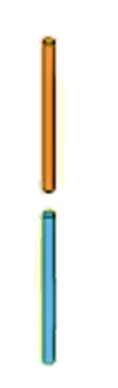 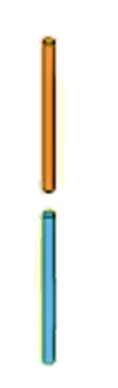 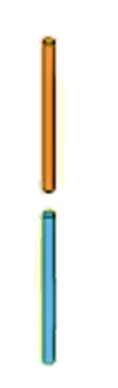 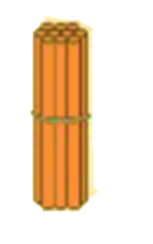 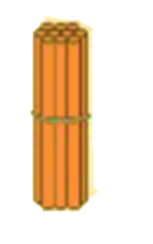 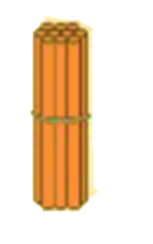 3
5
35
Ba mươi lăm
[Speaker Notes: Cho HS quan sát trực quan để biết có mấy chục, mấy đơn vị]
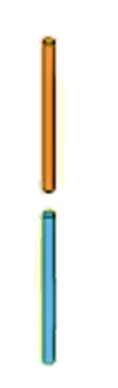 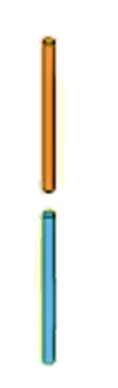 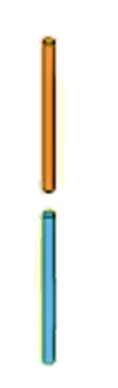 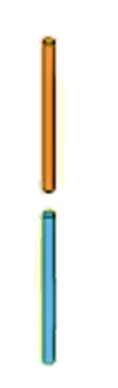 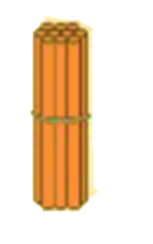 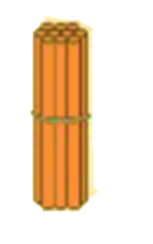 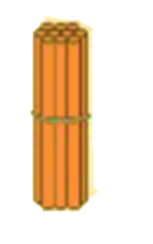 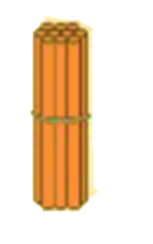 4
4
Bốn mươi tư
44
[Speaker Notes: Cho HS quan sát trực quan để biết có mấy chục, mấy đơn vị]
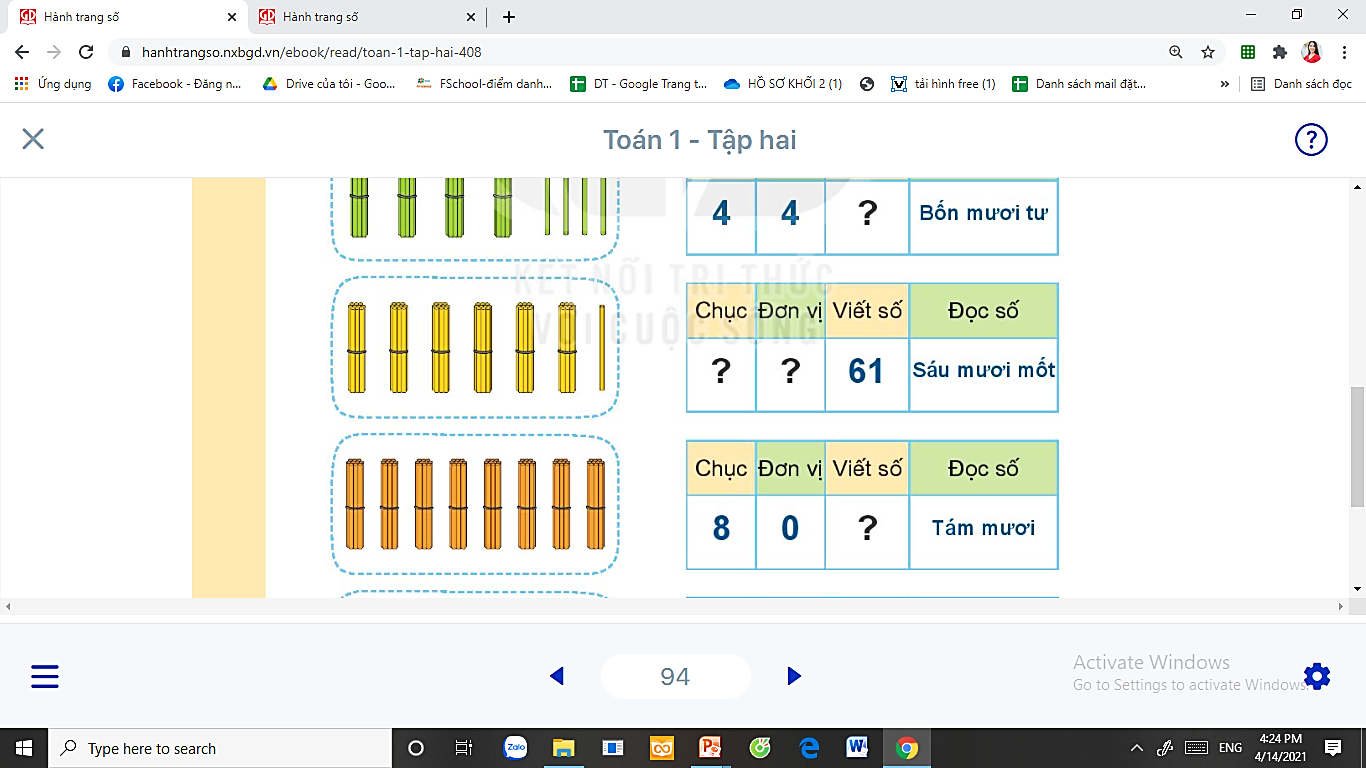 6
1
Sáu mươi mốt
61
[Speaker Notes: Cho HS quan sát trực quan để biết có mấy chục, mấy đơn vị]
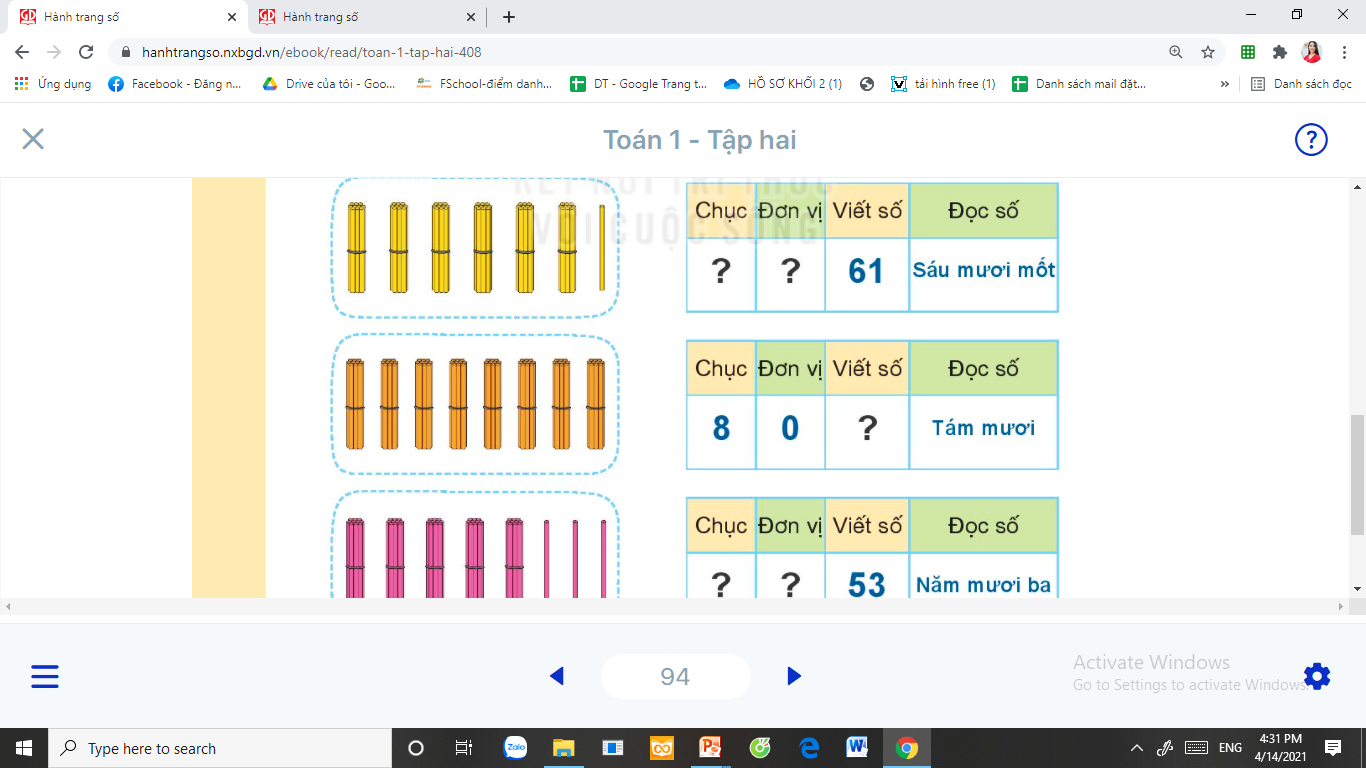 8
0
Tám mươi
80
[Speaker Notes: Cho HS quan sát trực quan để biết có mấy chục, mấy đơn vị]
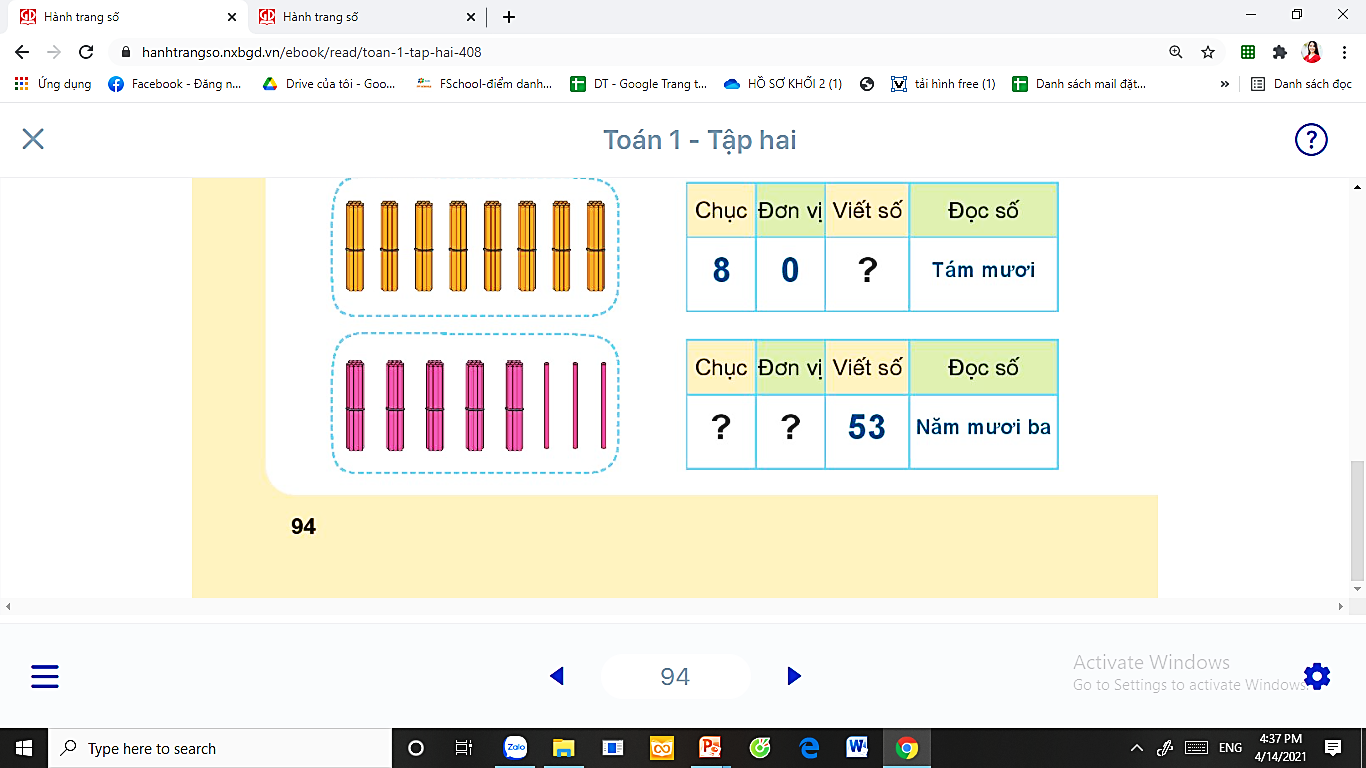 5
3
Năm mươi ba
53
[Speaker Notes: Cho HS quan sát trực quan để biết có mấy chục, mấy đơn vị]
2
Số?
a)
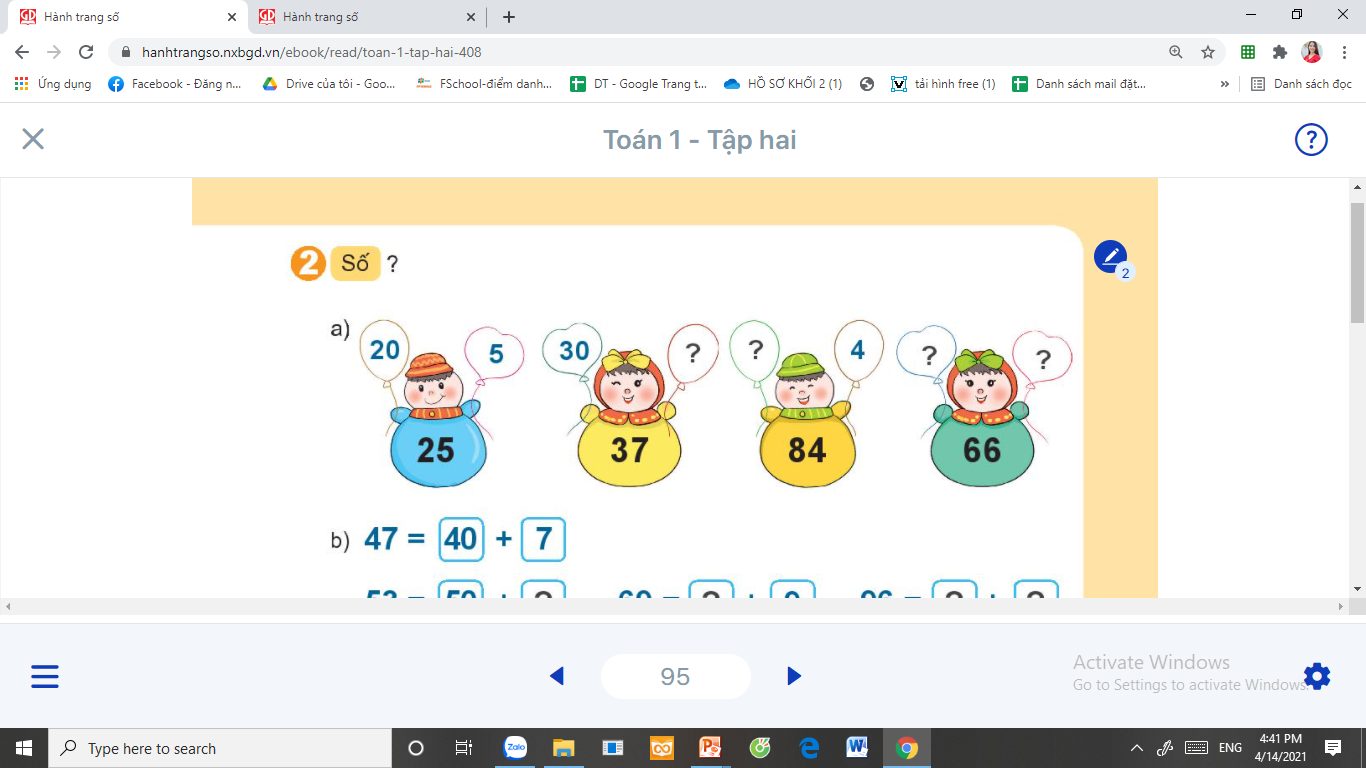 80
60
7
6
Số?
2
a)
40
7
47 =        +
60
50
?
9
3
53 =        +
69 =        +
?
90
96 =        +
?
?
6
[Speaker Notes: GV HDHS hiểu cầu mẫu]
3
Độ dài bước chân của Mai, Việt, Nam lần lượt là 32 cm, 30 cm, 34 cm.
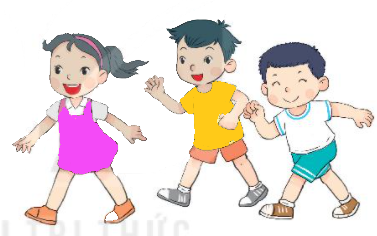 30 cm
34 cm
32 cm
a) Ai có bước chân dài nhất?
b) Ai có bước chân ngắn nhất?
[Speaker Notes: Cho HS tư duy trước rồi qua slide sau GV minh hoạ sau]
4
Bạn Việt ghép hai trong ba tấm thẻ như hình vẽ để được các số có hai chữ số. Việt có thể ghép được những số nào?
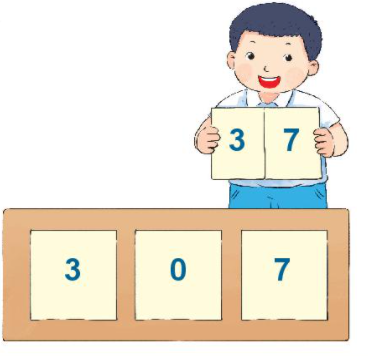 37
73
30
70
[Speaker Notes: GD bảo vệ môi trường, tình yêu thiên nhiên]
Dặn dò:
             - Xem lại bài đã học
             - Hoàn thành vở bài tập 
             - Chuẩn bị bài: Luyện tập 
	      trang 96.